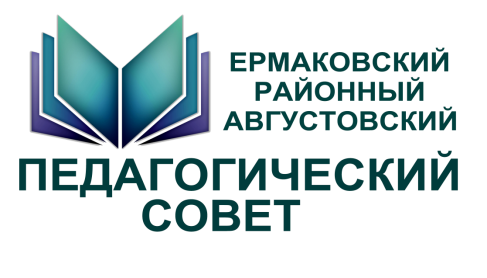 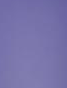 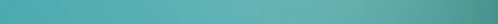 «Промежуточные итоги реализации проекта 
«Успех каждого ребенка» в Ермаковском районе»
Браун  С.И., 
Директор МБОУ  «ЕрмаковскИЙ ИМЦ»
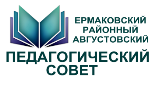